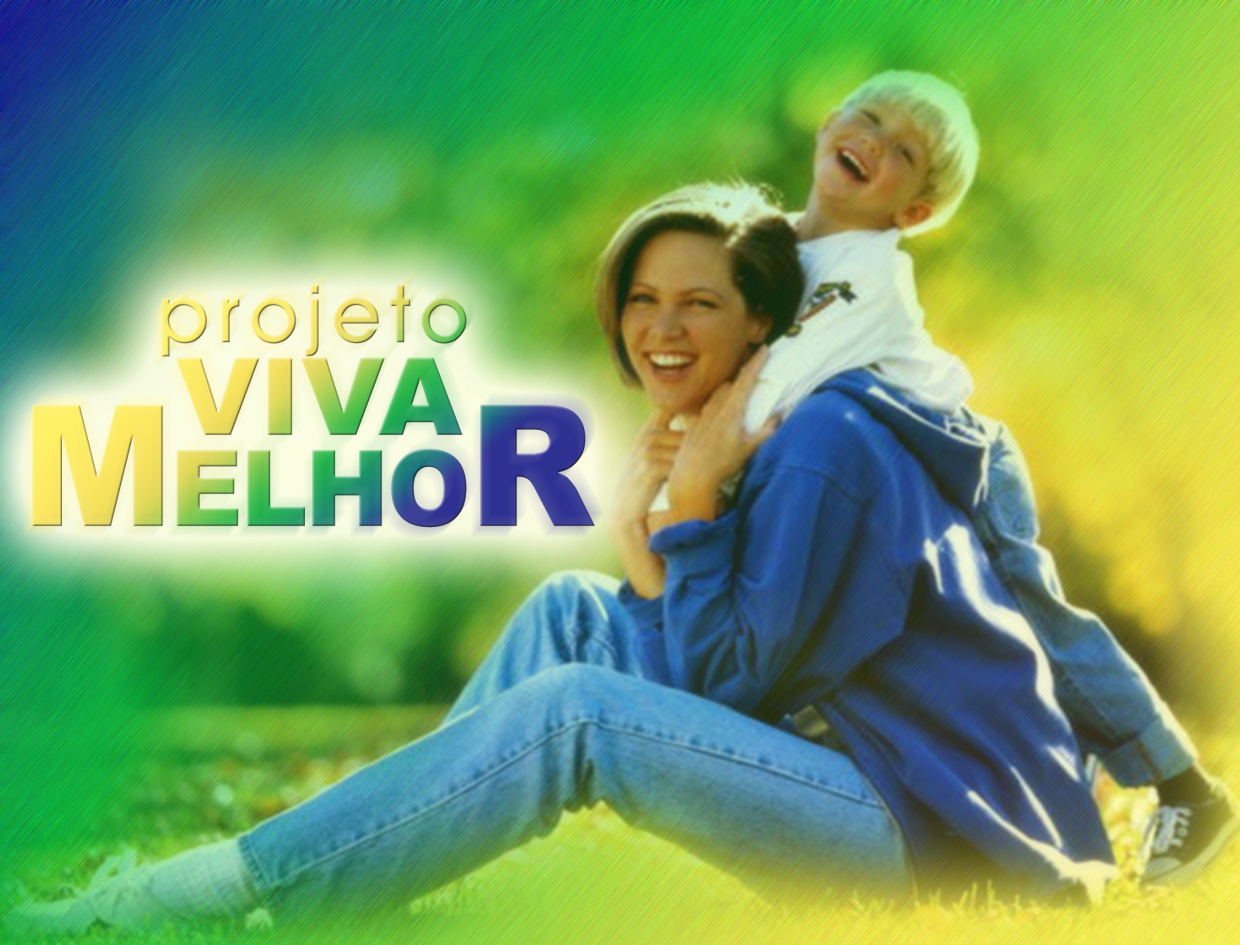 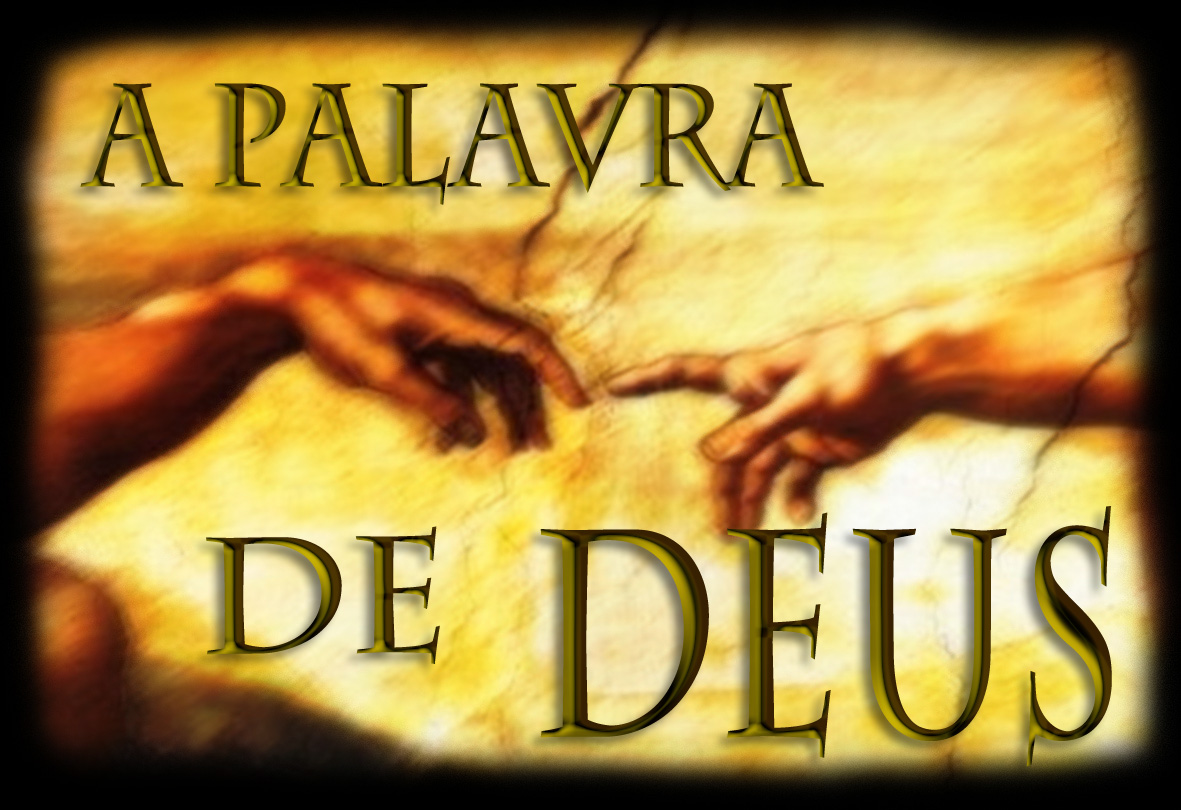 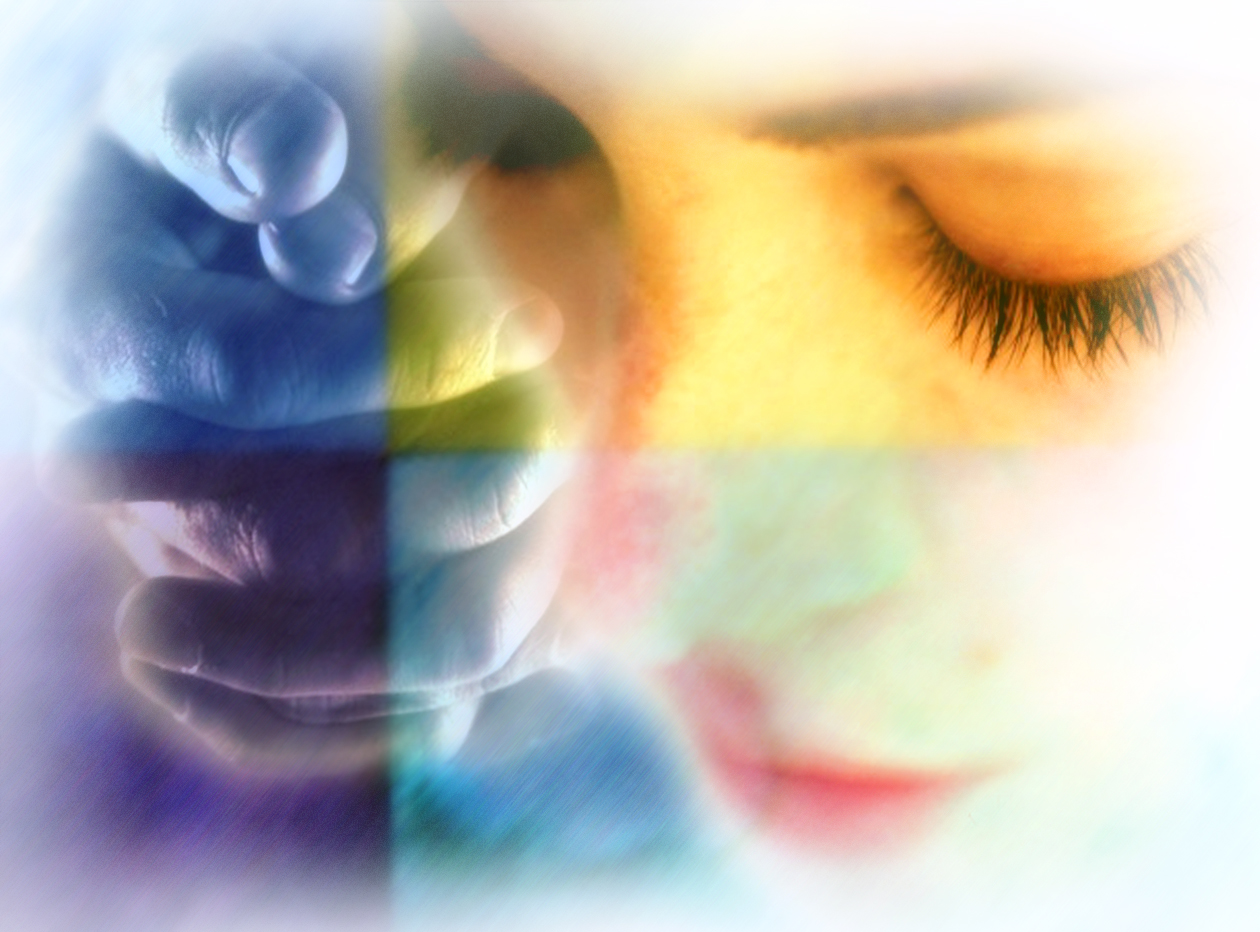 O PODER DA 
ORAÇÃO
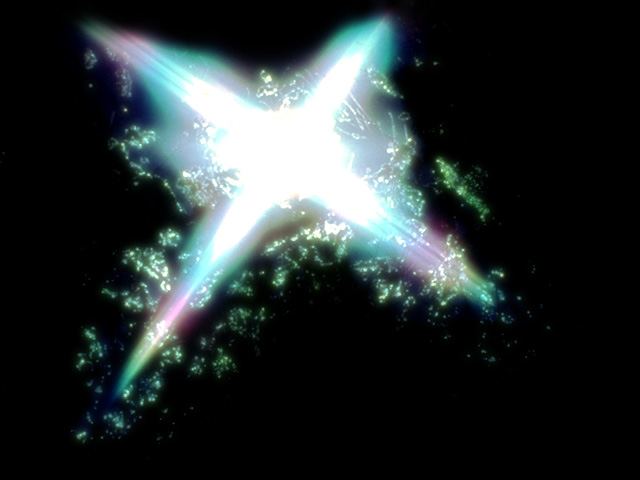 “E  chamou o Senhor Deus ao homem e lhe perguntou: 
Onde estás?”
Gênesis 3:9
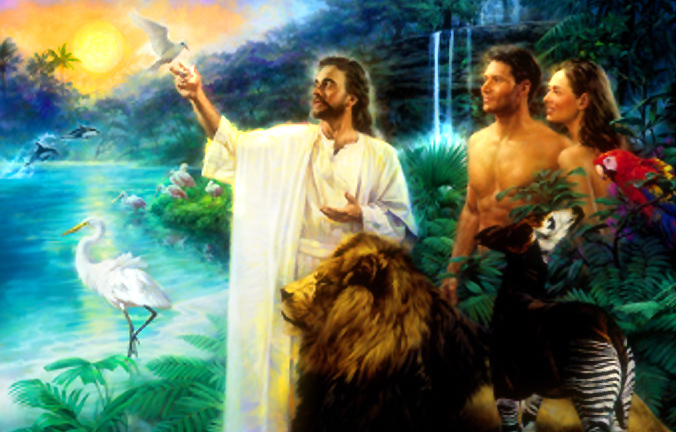 ANTES DO PECADO, 
DEUS FALAVA 
FACE A FACE 
COM O HOMEM
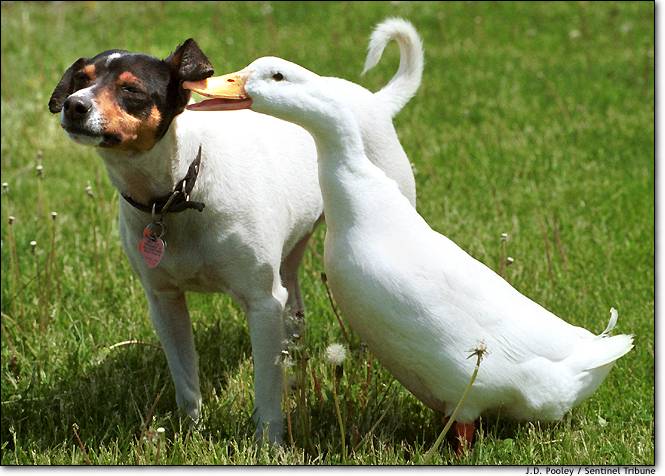 DEUS FEZ UM MUNDO COMUNICATIVO...
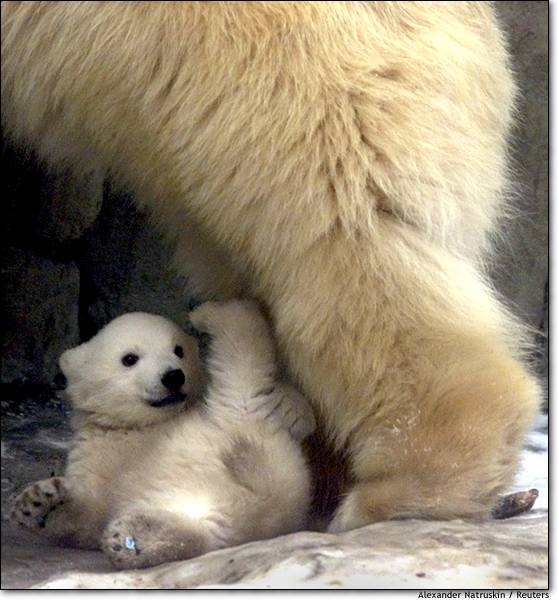 ...COM OS MAIS 
VARIADOS SONS...
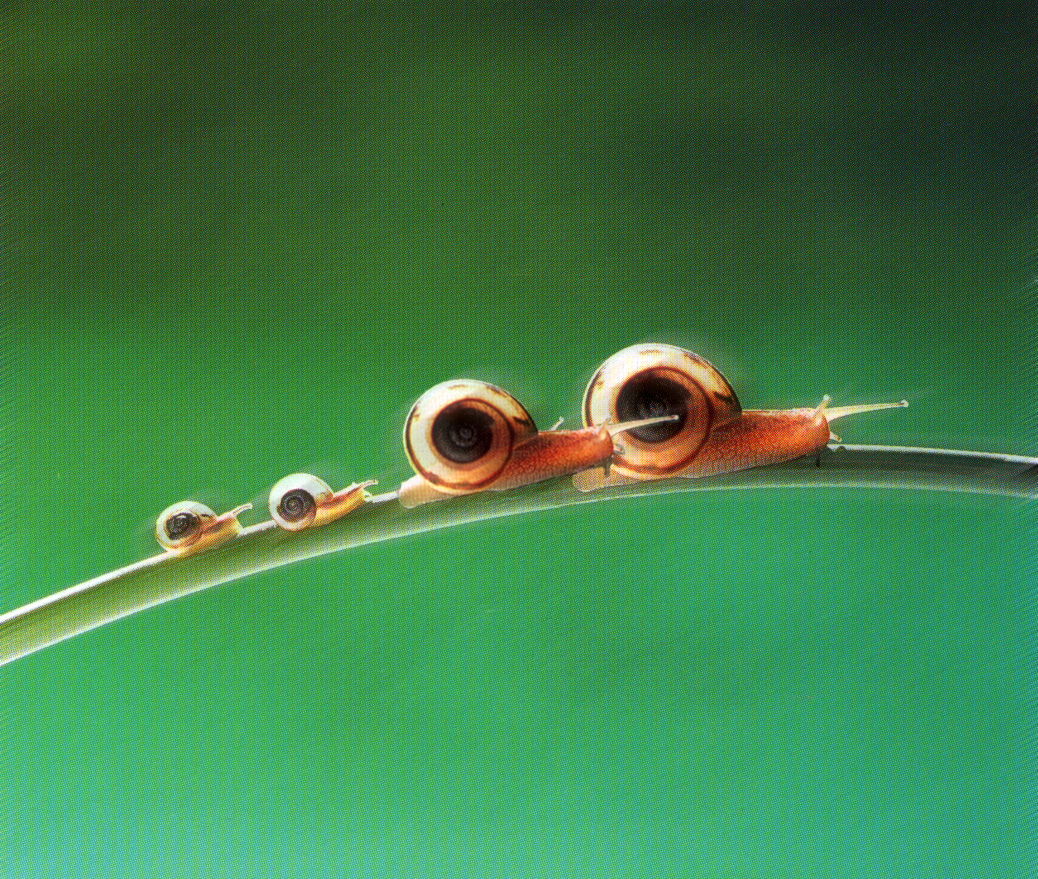 ...PARA OS RELACIONAMENTOS
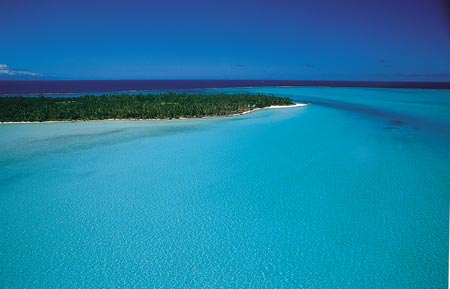 A NATUREZA É UMA GRANDIOSA ORQUESTRA CUJO REGENTE É O CRIADOR
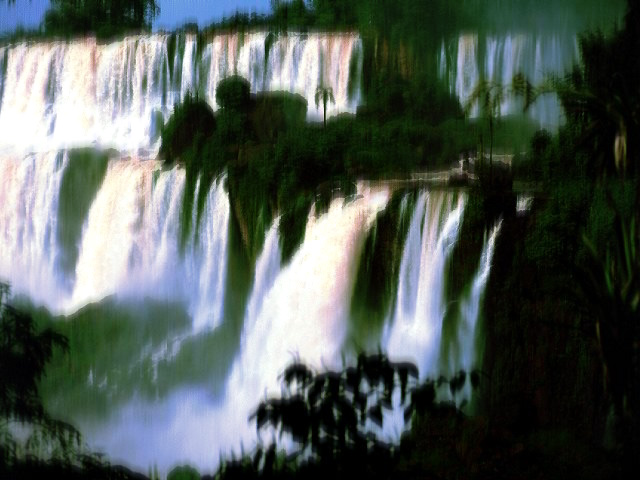 A NATUREZA É UMA GRANDIOSA ORQUESTRA CUJO REGENTE É O CRIADOR
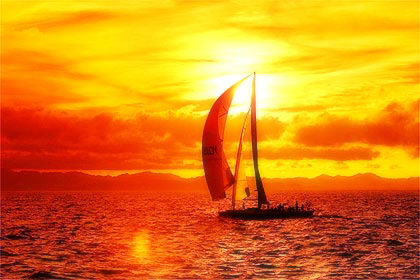 A NATUREZA É UMA GRANDIOSA ORQUESTRA CUJO REGENTE É O CRIADOR
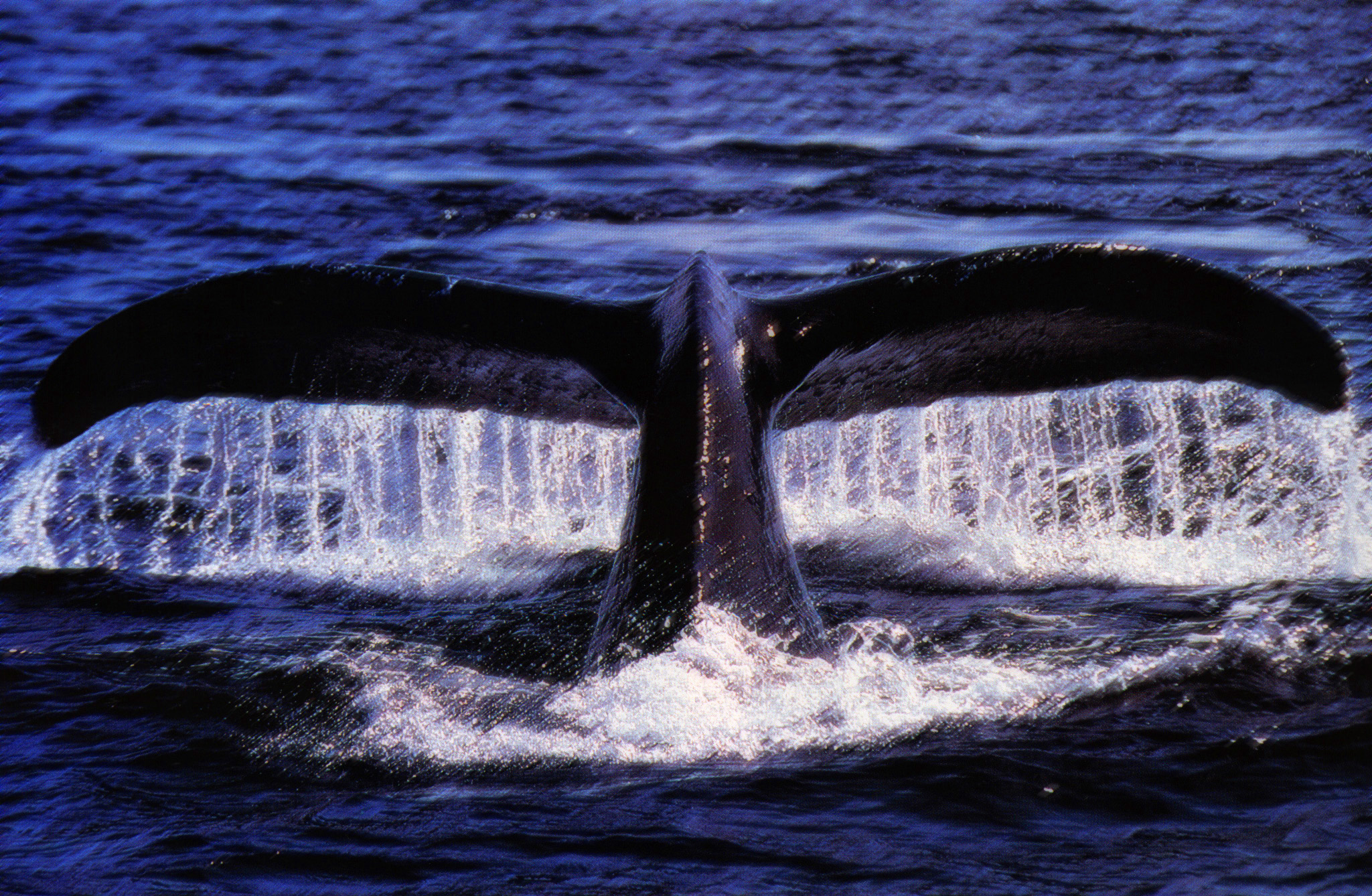 A NATUREZA É UMA GRANDIOSA ORQUESTRA CUJO REGENTE É O CRIADOR
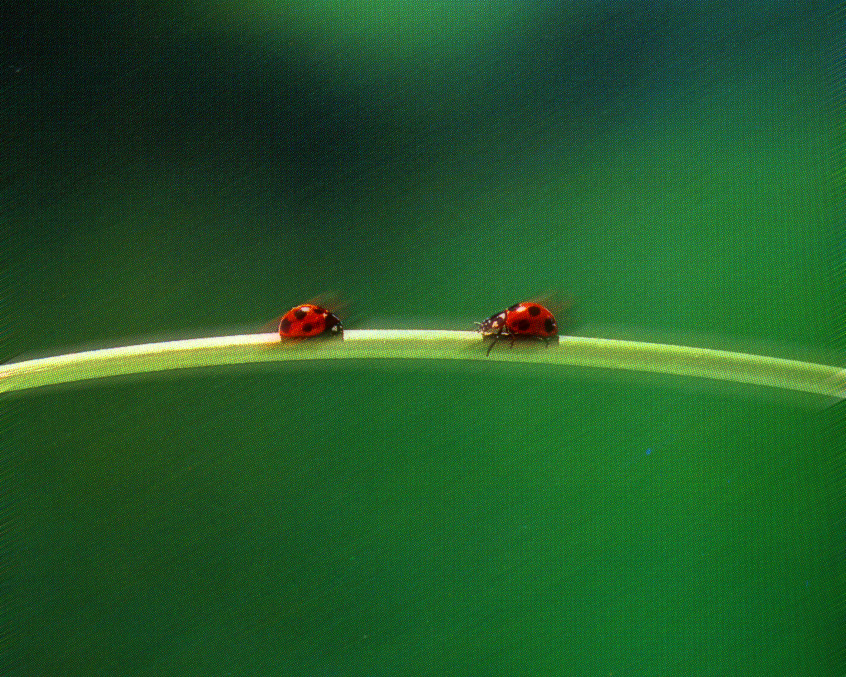 TODA A NATUREZA...
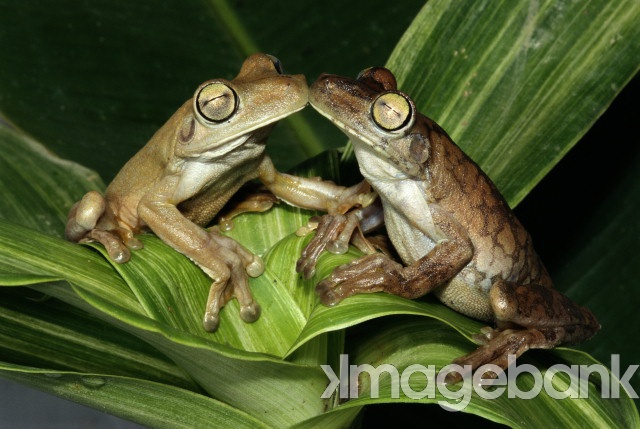 ...SE COMUNICA ENTRE SI
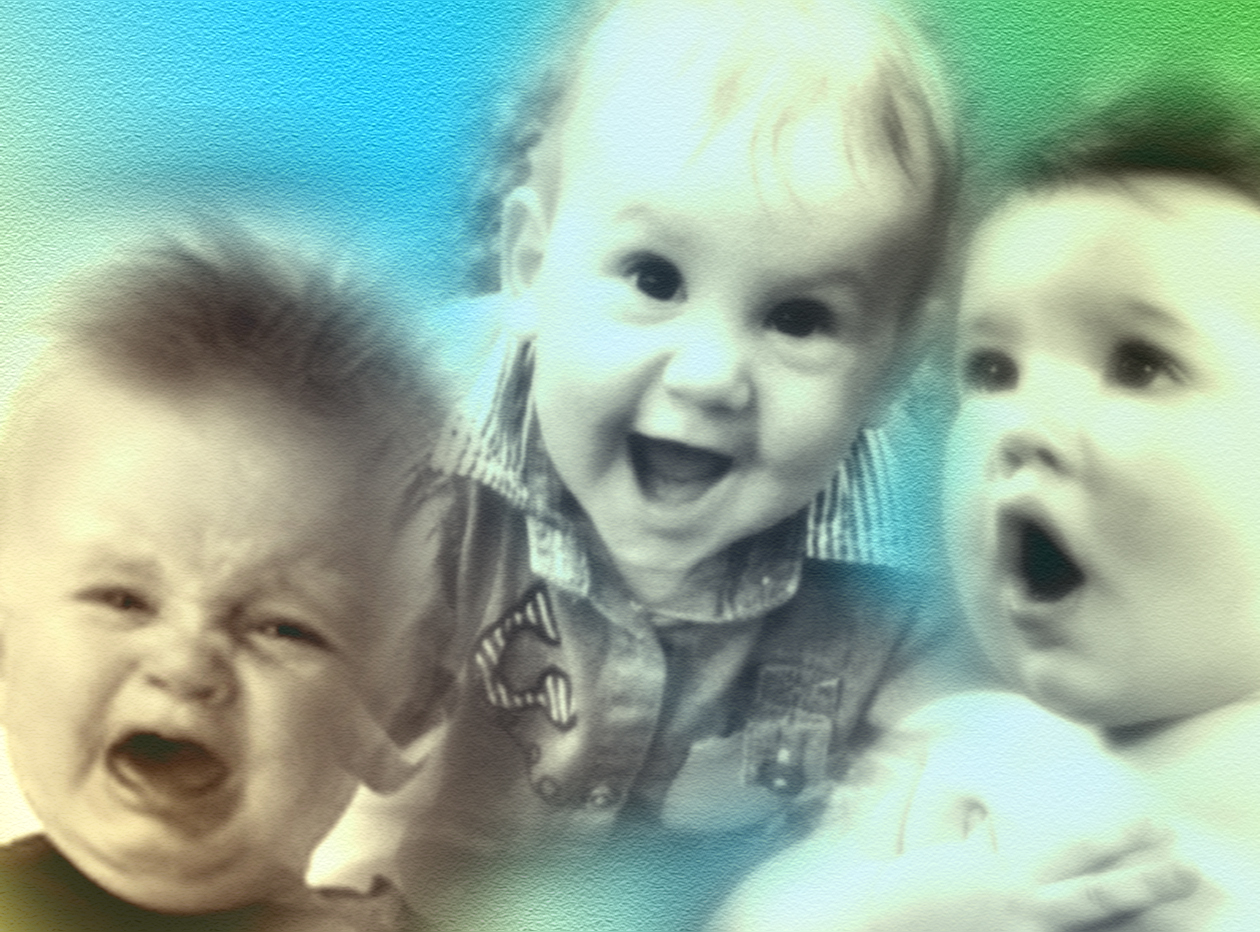 A CRIANÇA
 


 CHORA,
SORRI
DEPOIS FALA
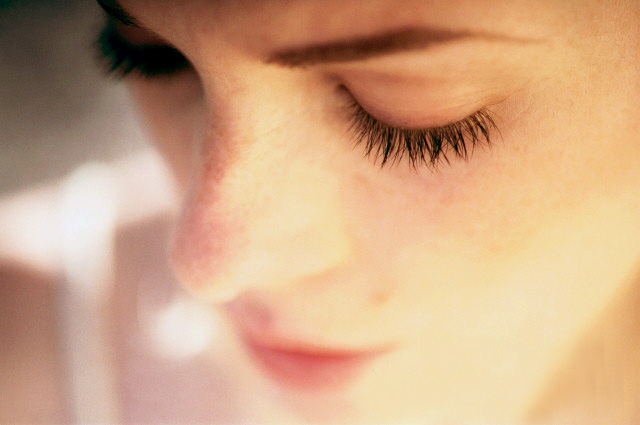 O QUE É A ORAÇÃO?
“Com a minha voz clamo ao Senhor, e ele do seu santo monte me responde.”                    
Salmos 3:4
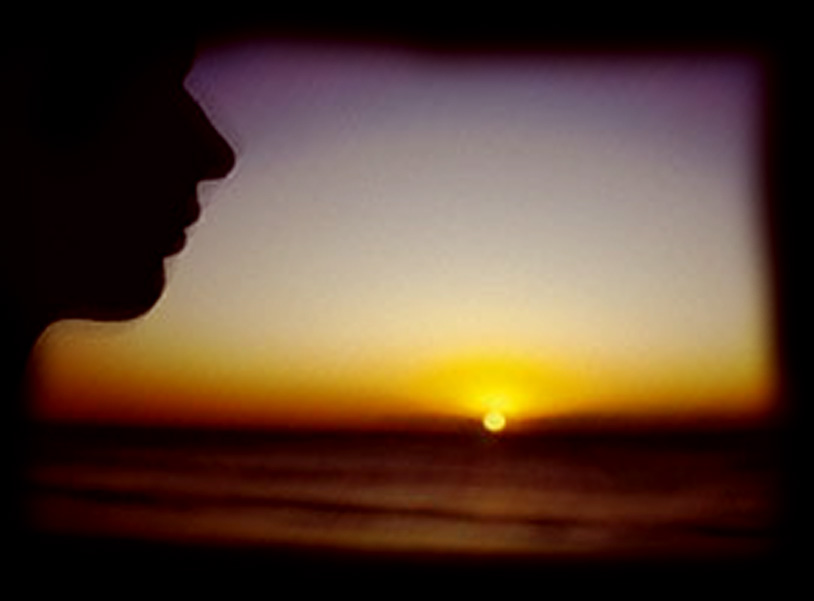 A QUEM ORAMOS?
DEUS...
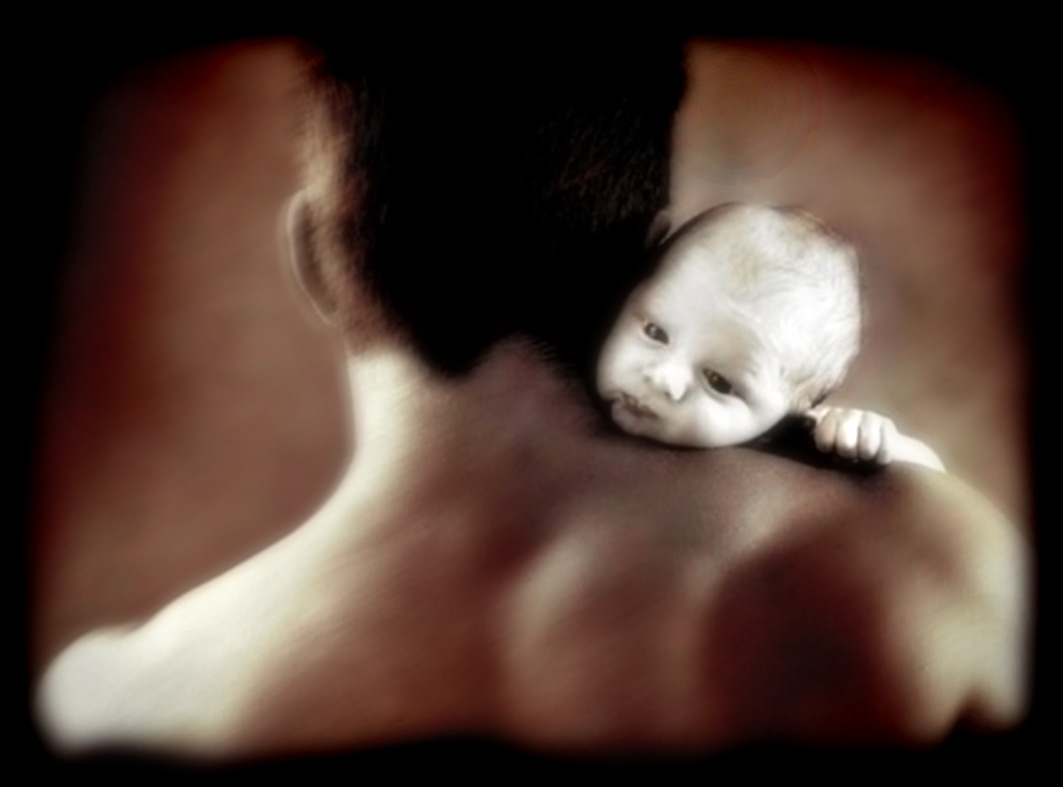 ...NOSSO PAI
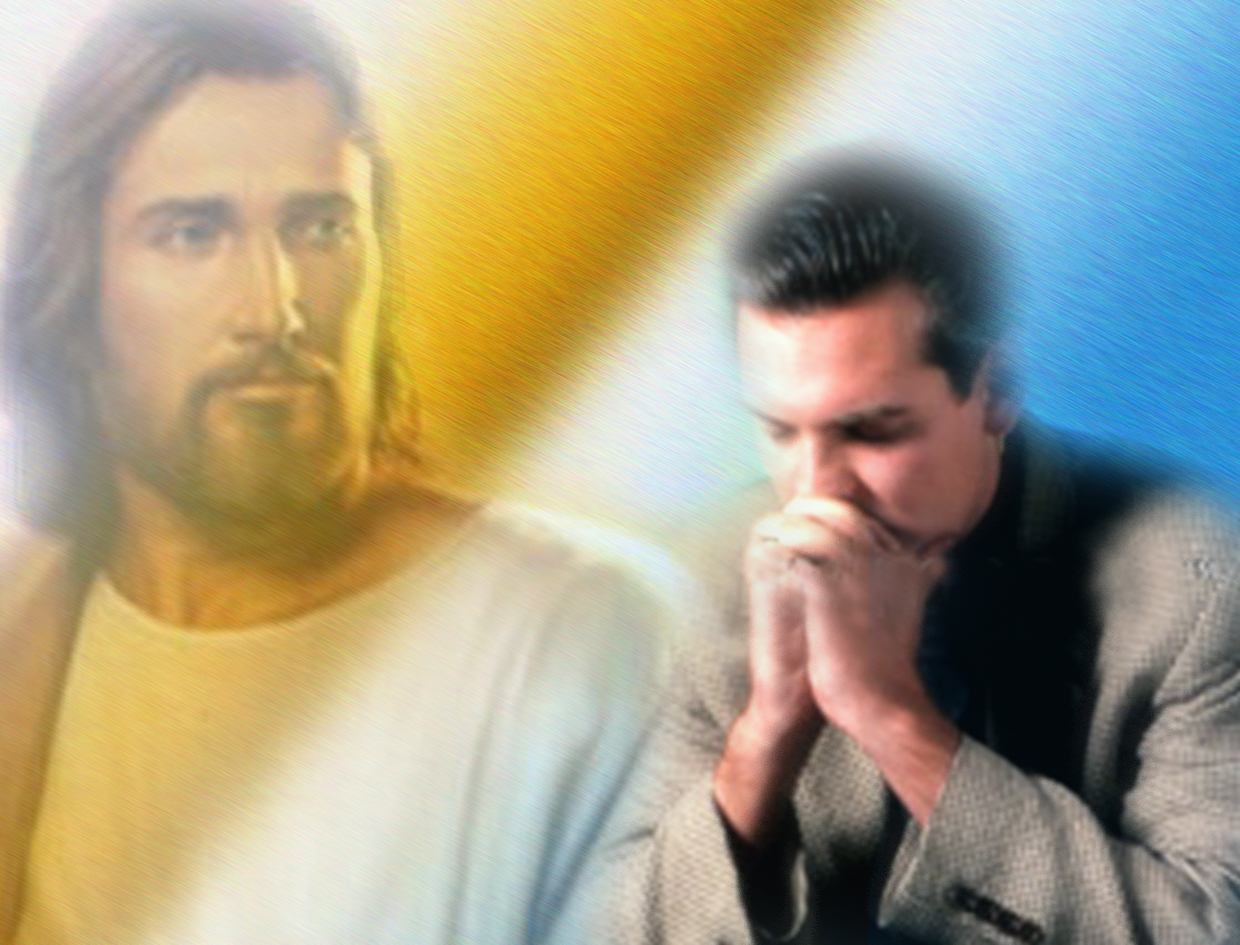 EM NOME DE QUEM?
“E tudo quanto pedirdes em meu nome, isso farei, a fim de que o Pai seja glorificado no Filho.”                                       
João 14:13
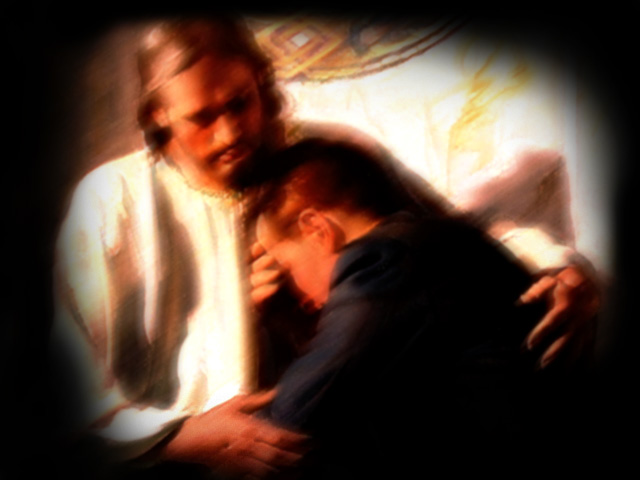 QUEM É NOSSO 
ÚNICO 
MEDIADOR?
I Timóteo 2:5
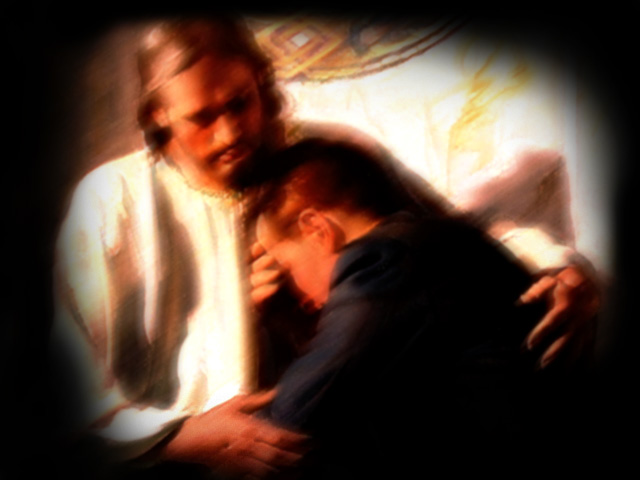 Porque há um só Deus e um só Mediador entre Deus e os homens,
Cristo Jesus

I Timóteo 2:5
ORAR É CONVERSAR COM JESUS
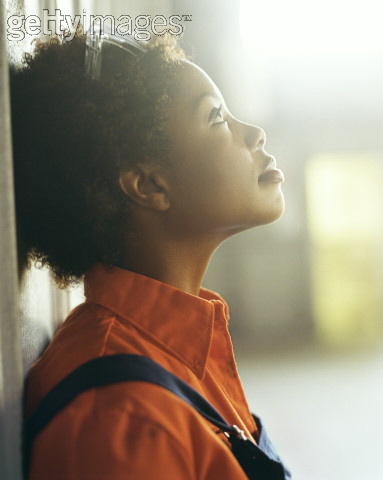 “AMO O SENHOR PORQUE ELE OUVE A MINHA VOZ E AS MINHAS SÚPLICAS”        
Salmos 116:1
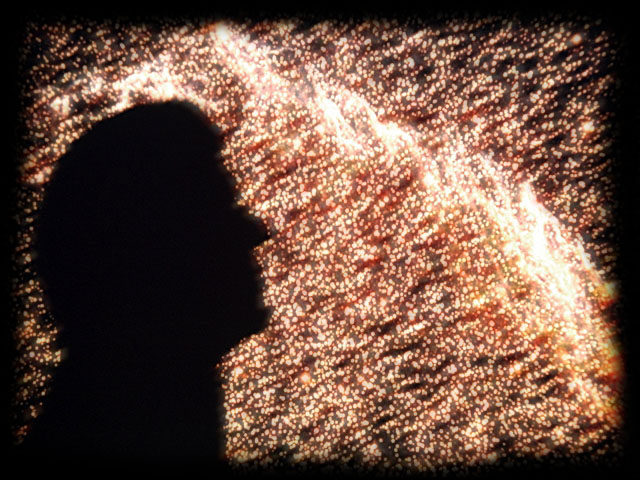 O que precisamos ter para a oração ser atendida?
Dinheiro?
Fama?
Beleza?
Bom sobrenome?
Diploma?
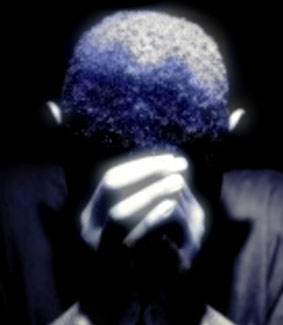 “Peça-a, porém, com fé, em nada duvidando; pois o que duvida é semelhante à onda do mar, impelida e agitada pelo vento. Não suponha esse homem que alcançará do Senhor alguma coisa” 
Tiago 1:6,7
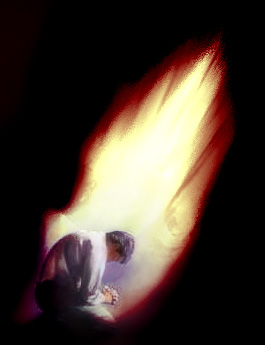 QUE ORAÇÃO DEUS ATENDE?
“E esta é a confiança que temos nEle, que, se pedir-mos alguma coisa segundo a Sua vontade,              ele nos ouve”                    

I João 5:14
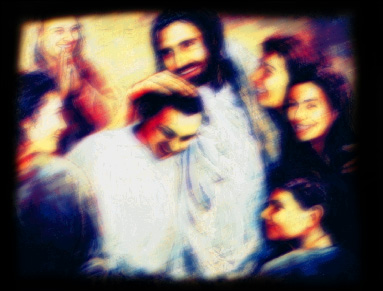 A ORAÇÃO 
É  ABRIR O CORAÇÃO 
A JESUS 
COMO A UM AMIGO
“ PORQUE INCLINOU PARA MIM OS SEUS OUVIDOS, INVOCÁ-LO-EI ENQUANTO EU VIVER.”                        
Salmos 116:2
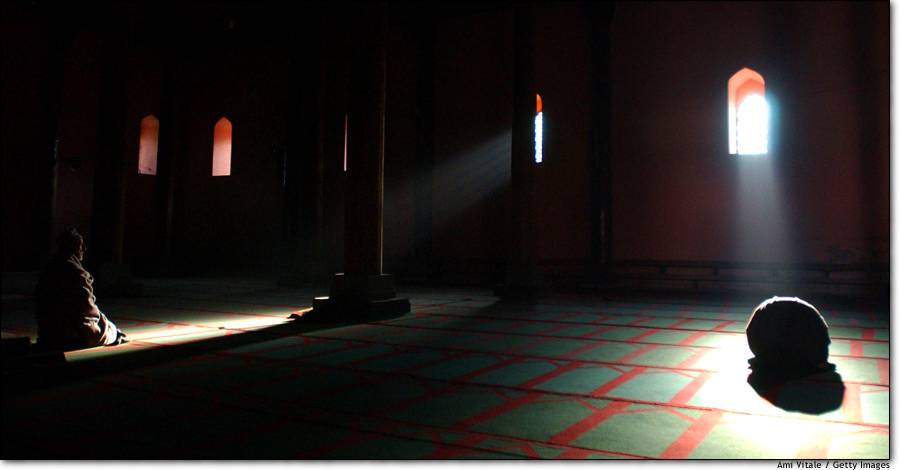 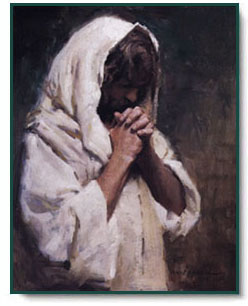 ELE INCLINA OS SEUS OUVIDOS, PARA OUVIR NOSSAS ORAÇÕES.
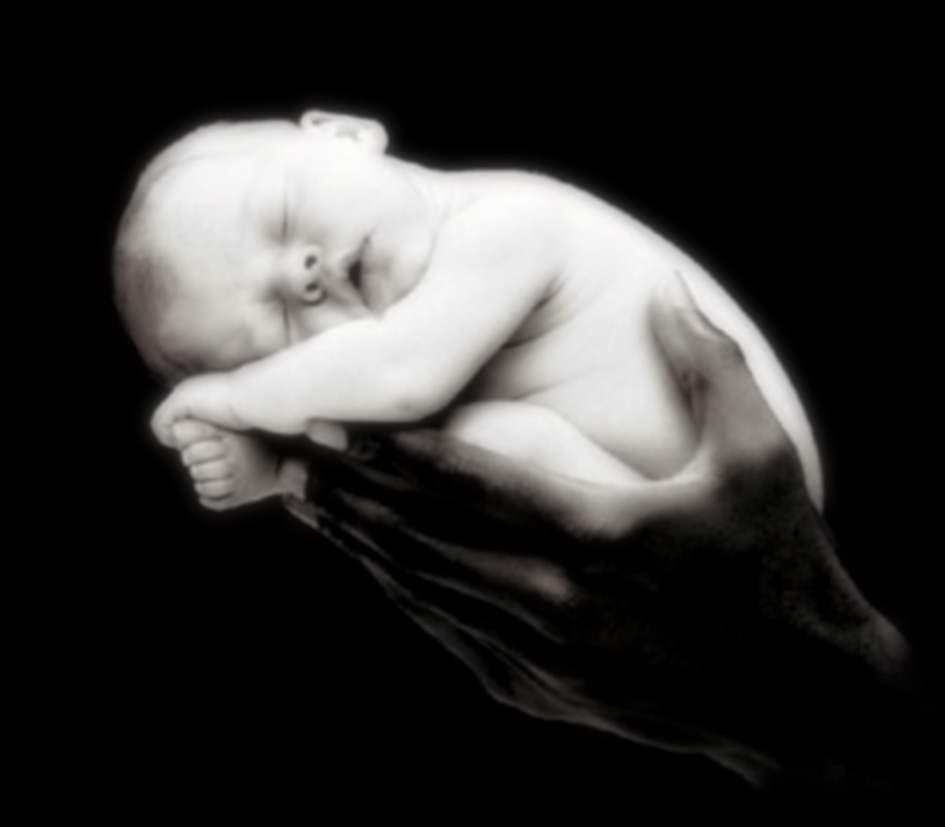 NOS PROTEGE
E NOS GUARDA
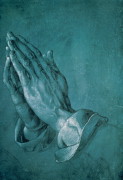 PAI NOSSO
ORAÇÃO MODELO
Mateus 6:9-13
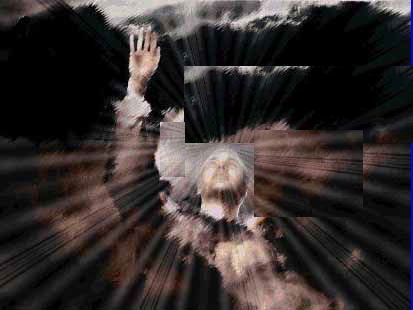 MANEIRA – LUGAR – MODO
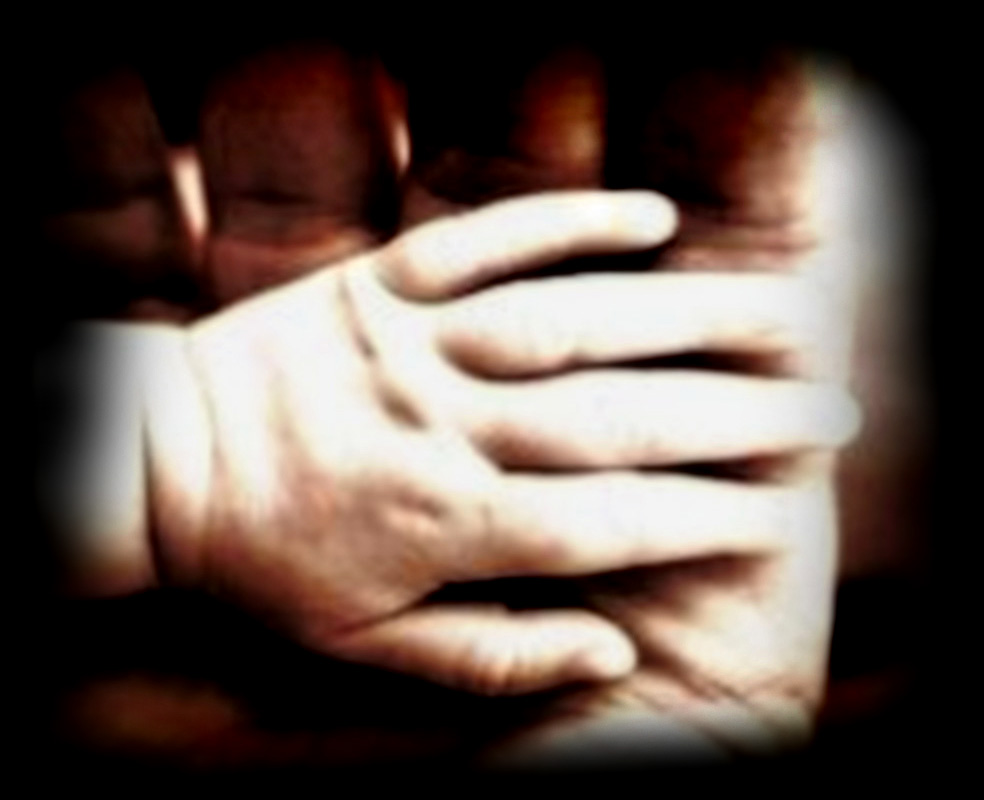 COMO UM
FILHO...
..NOS 
BRAÇOS
DO 
PAI
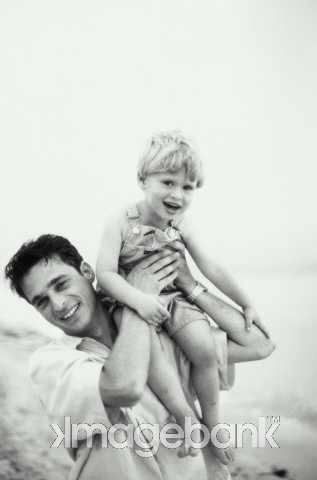 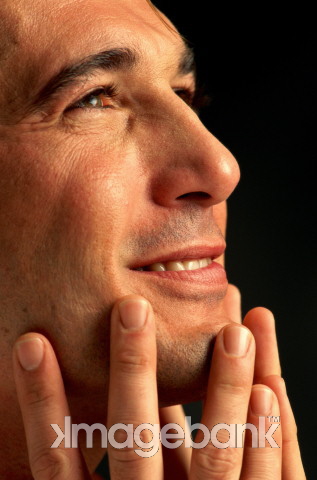 A ORAÇÃO 
É O MAIOR PRIVILÉGIO 
DO CRISTÃO
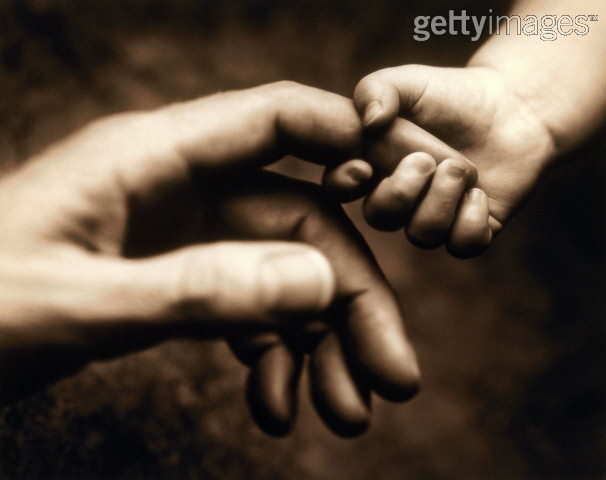 “ NÃO ANDEIS ANSIOSOS DE COISA ALGUMA; EM TUDO, PORÉM, SEJAM CONHECIDAS, DIANTE DE DEUS, AS VOSSAS PETIÇÕES, PELA ORAÇÃO E PELA SÚPLICA, COM AÇÕES DE GRAÇA.” 
Filpenses 4:6
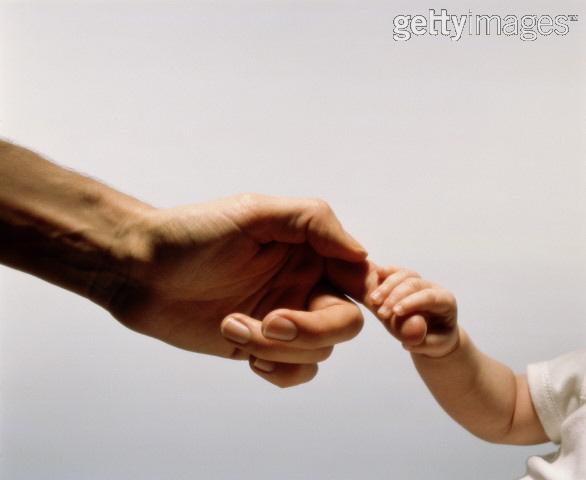 PODE CONFIAR
NO PAI
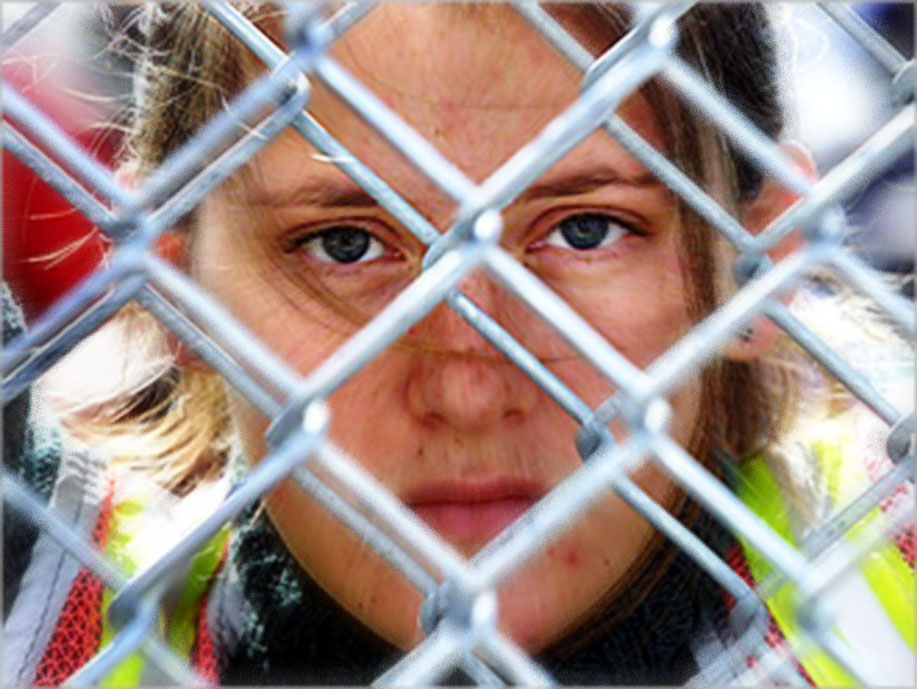 JOSÉ NO EGITO FEZ DA PRISÃO UM LUGAR DE ORAÇÃO
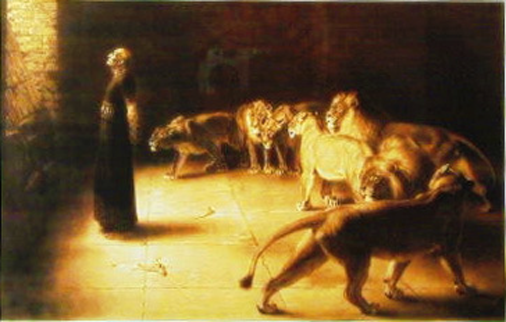 DANIEL TAMBÉM
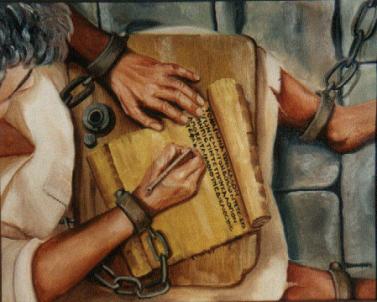 JOÃO NA ILHA DE PATMOS
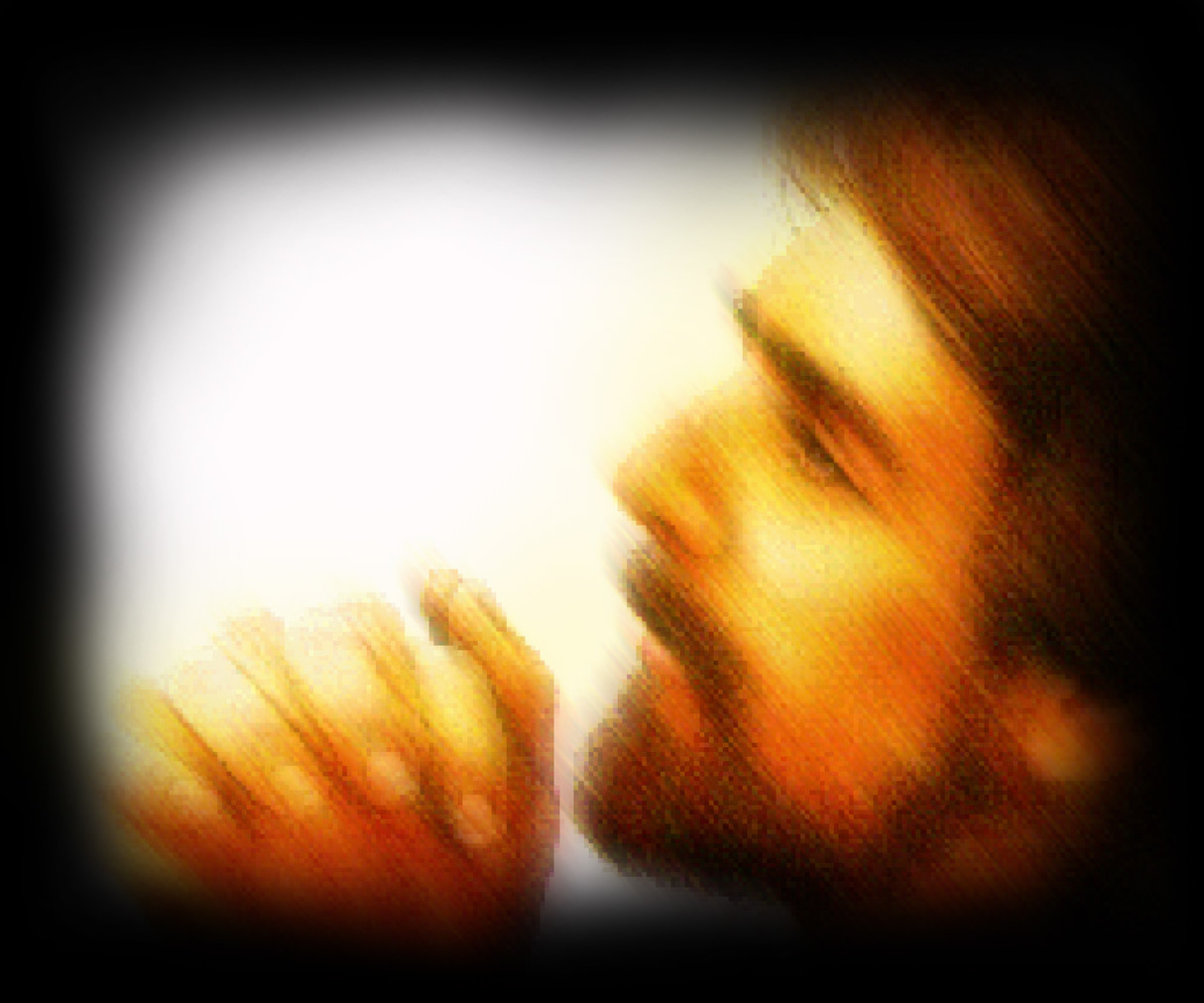 JESUS É NOSSO EXEMPLO
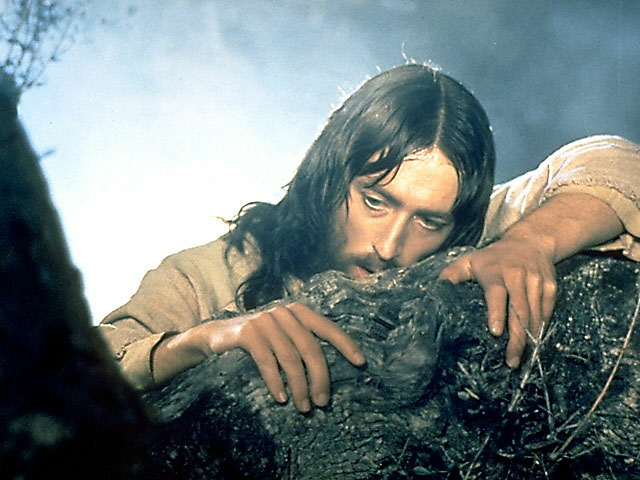 JESUS NO GETSÊMANI EM ORAÇÃO
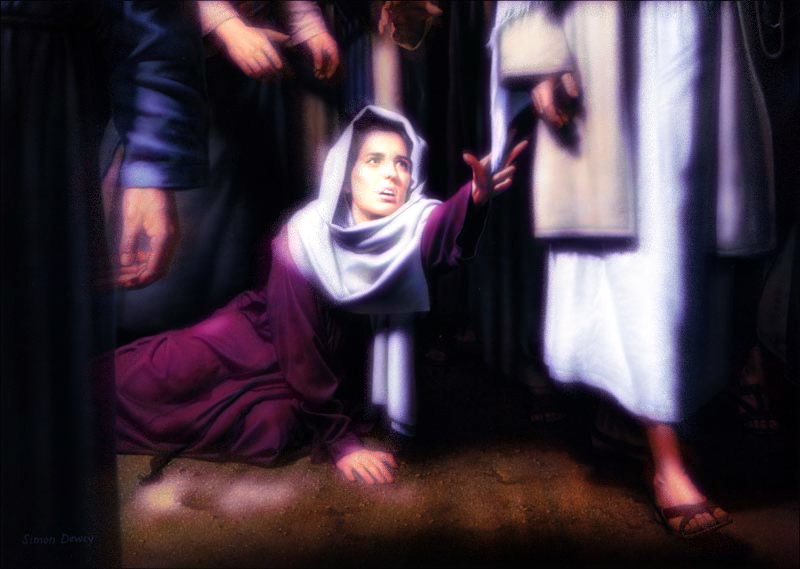 SENHOR, SOCORRA-ME!
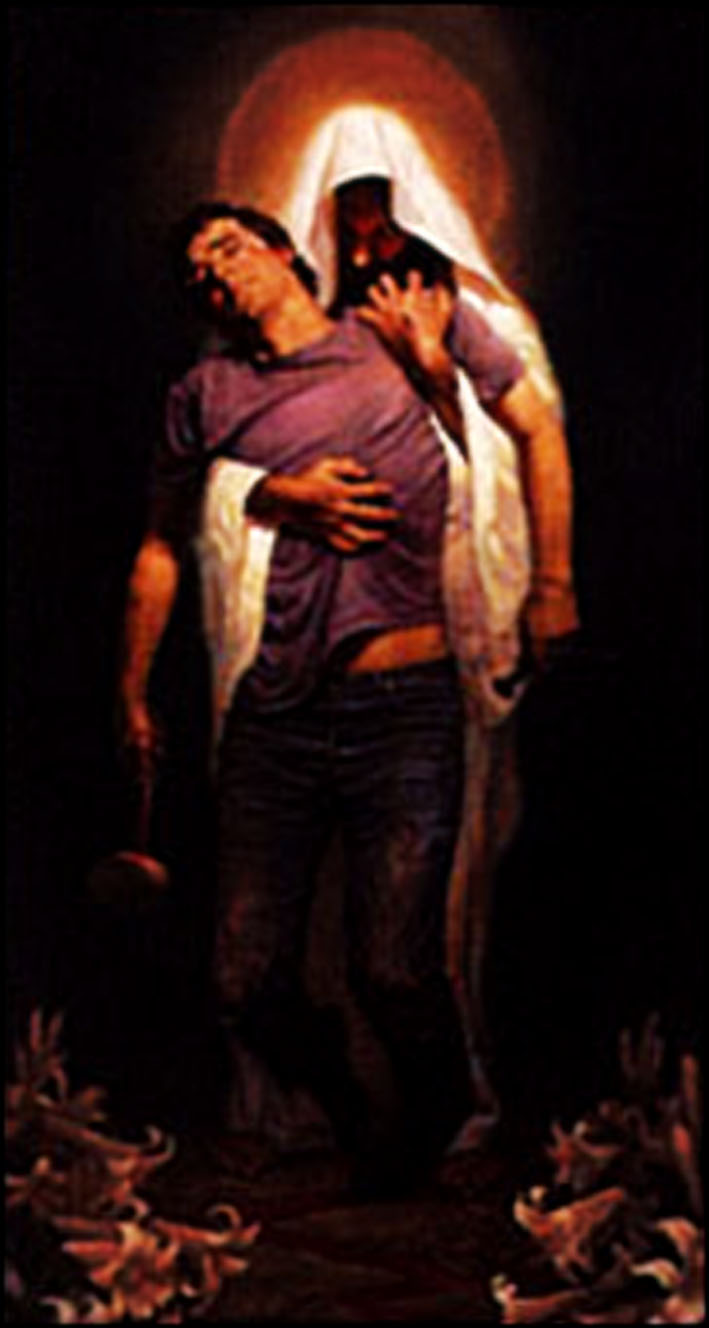 SENHOR, SOCORRA-ME!
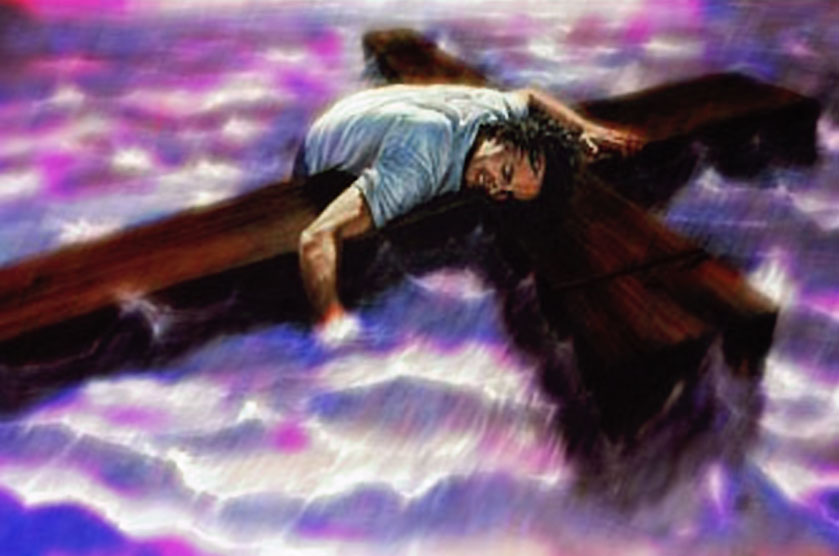 SENHOR, SOCORRA-ME!
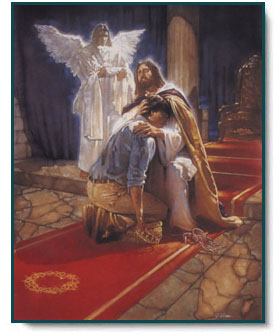 “Não sou dono do mundo, mas sou filho do dono”
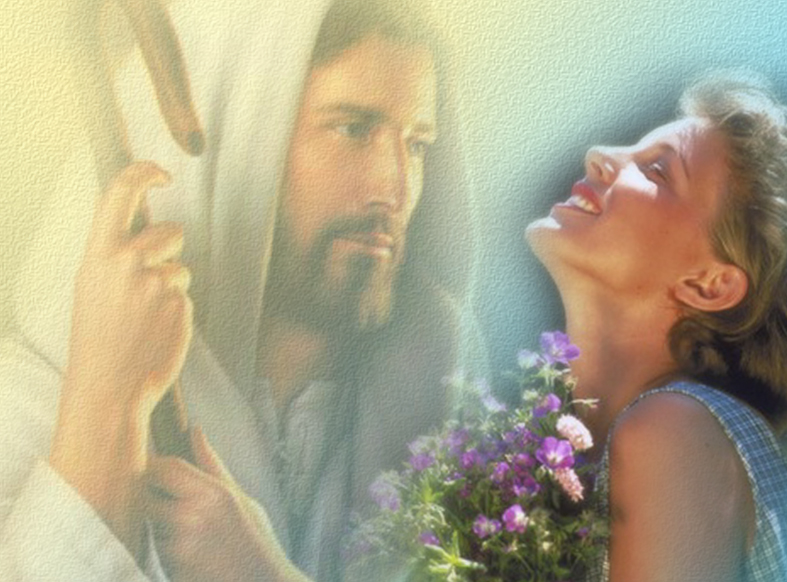 ELE OUVE VOCÊ...
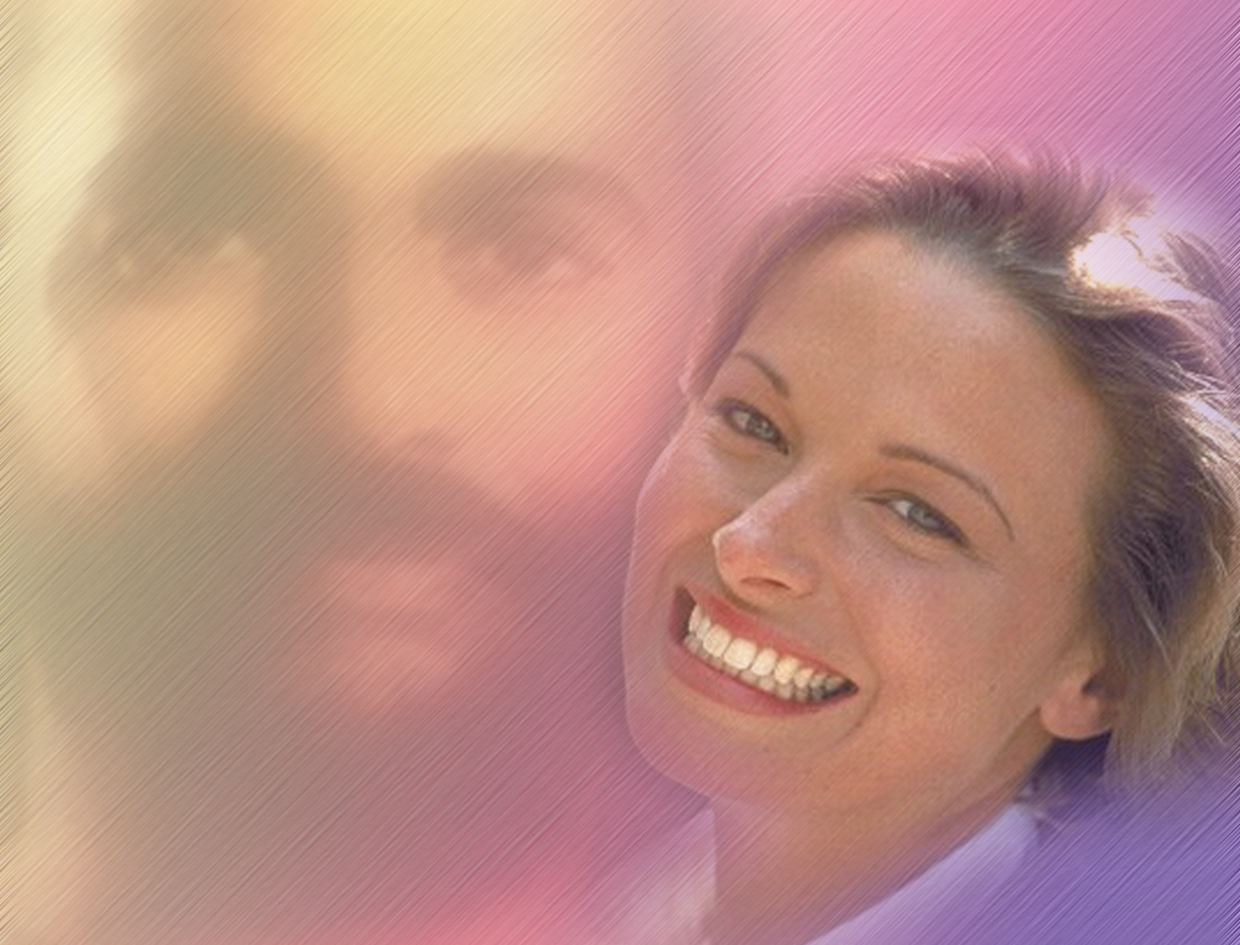 ...PODE ACREDITAR
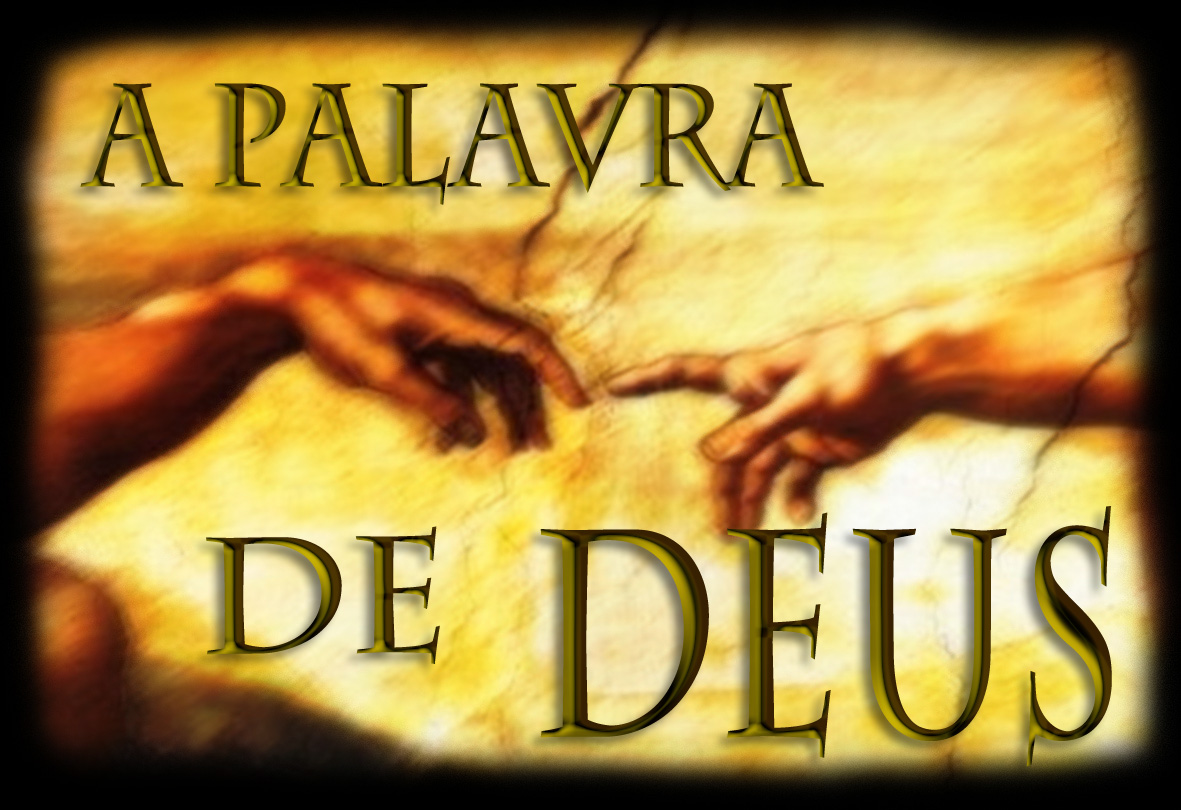